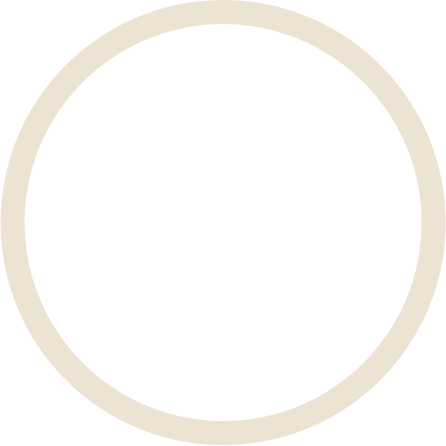 JUNE
2024
Sun
Mon
Tue
Wed
Thu
Fri
Sat
01
02
03
04
05
06
07
08
09
10
11
12
13
14
15
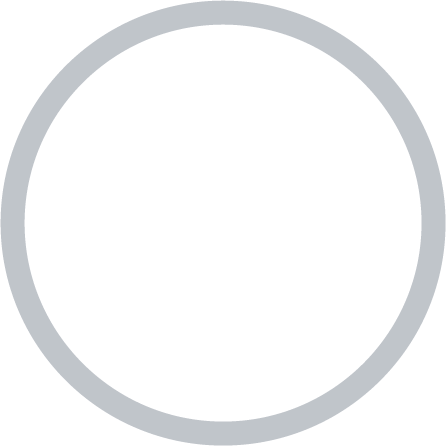 16
17
18
19
20
21
22
23
24
25
26
27
28
29
30
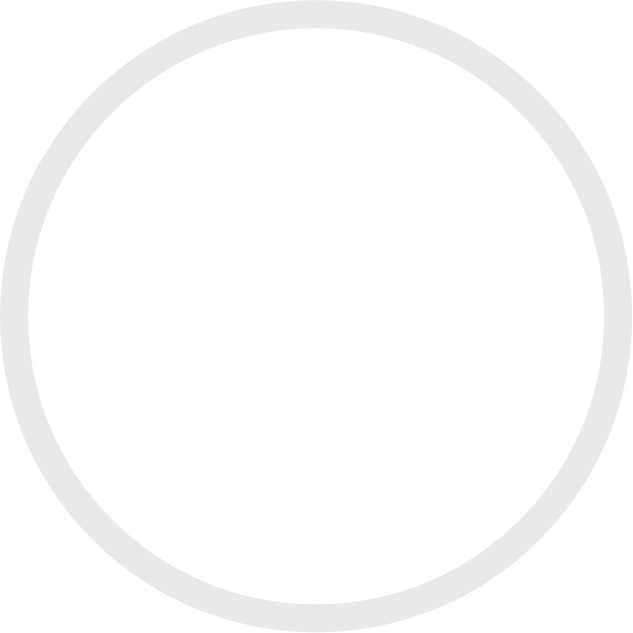 Notes
To-do list